Project Long Title
Images
For ALL images – make sure all text is separate and editable (so they can be moved or resized). If text is not editable, a team member must be available to make changes with a very short turn-around time (hours, not days) after submission.
Team Members
Project Partners
Only use federal logos—no state or local government logos, or NGO logos.
Headshots should be a clear photo of you in front of a clean background. Please no sunglasses, hats, etc!
Images should be cropped to a circle shape at a 1.8” x 1.8” dimension and centered in aperture shape. Instruction on how to do this can be found here.
Acknowledgements
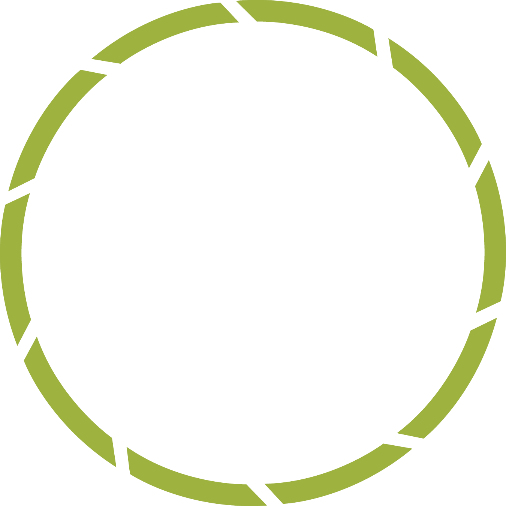 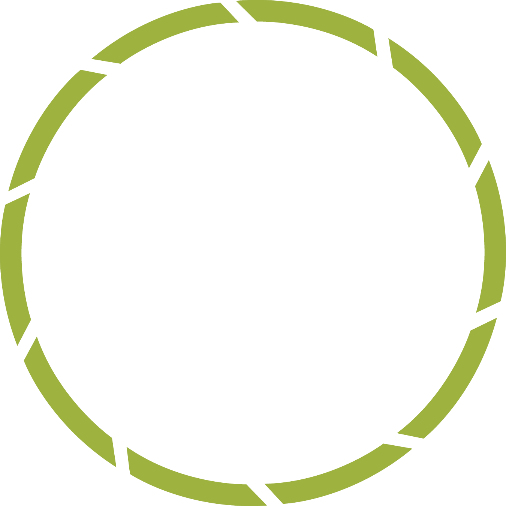 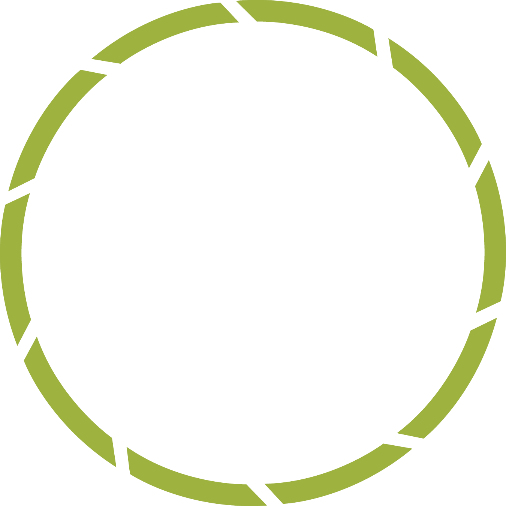 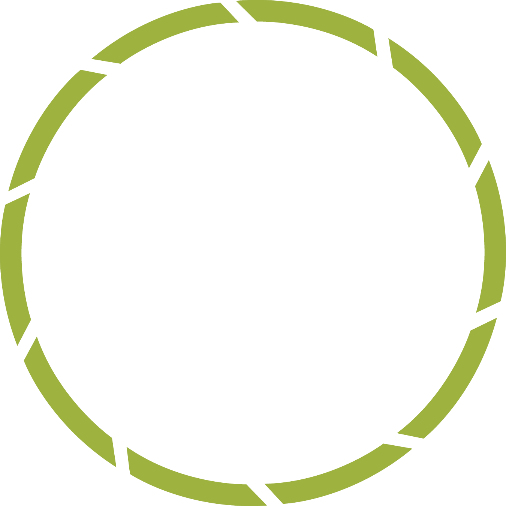 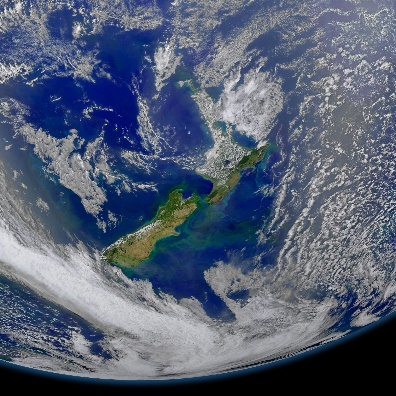 Include anyone who has helped you with the project.
If this is a continuation project, credit the previous team members and contributors.
If you are including affiliations, use DEVELOP as the affiliation for a DEVELOPer or former DEVELOPer—not their school or former school.
EXAMPLE
Participant Name
Participant Name
Participant Name
Participant Name